ICSAS -A Case Study on Supporting and Hindering Factors for Apprenticeships inRomania andPortugal
Andreas Saniter, ITB Uni Bremen
Rosana Pérez, INESCOP, Elda
03.05.2019, Crossing Boundaries, Valencia
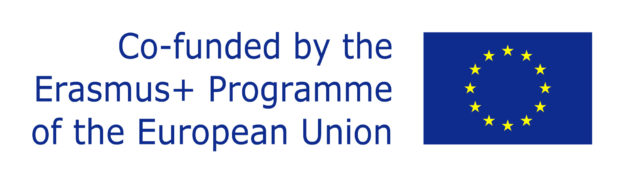 This project has been funded with support from the European Commission. This publication reflects the views only of the author, and the Commission cannot be held responsible for any use which may be made of the information contained therein.
Agenda
Background
 Aims
 Questions
 Findings
 Next steps
 Spanish situation
Background I
Work-Based-Learning (WBL) as a promising approach to accelerate economic speed-up of south-European crisis states and post-socialist countries

 policies to foster WBL on different levels:
EU/CEDEFOP
National policies
Bilateral agreements between German-speaking countries and others

 Projects result (too often) in: More policy papers or internships
Background II
ICSAS project focusses on industrial shoe maker

 ERASMUS+, DE (BIBB/NA) 3 years (09.2017-08.2020)

 Participating countries: DE, PT, RO, ES 

 Partners: Companies & Shoe competence centres  

 involvement of stakeholders via Advisory Board
Aims of project
To develop the existing Vocational Education and Training (VET) systems of Romania and Portugal towards Work-based-learning (WBL), including a 1 year pilot.
 Methodology: Policy Learning

 To develop a sector qualification framework (SQF) in shoe industry and the referencing of national qualifications of Germany, Portugal, Romania, and Spain.
Questions
1.) What could be learnt via work-based learning? 
Method: Learning Station Analyses (LSA) 

2.) What should be learnt via work-based learning? (according to national regulations and curricula)
Method: Curriculum synopsis/design in RO and PT

3.) What are the supporting and hindering factors for Apprenticeships?
Method: Close supervision of the 1 year pilot, interviews with trainers, mentors and apprentices
Findings 1
1.) What could be learnt via work-based learning? 

 Skilled work in industrial shoe production can be described by 9 spheres of activity (e. g. design, cutting or finish) 
 All 3 participating plants in the 3 countries offer learning stations to all of the spheres
 Partly different work organization; e. g. in DE 1 cutting department, in RO 3: automatic, manual, press cutting  

=> Learning potentials are very similar!
Findings 2
2.) What should be learnt via work-based learning (WBL)?

 PT drafted a dual curriculum of 1000 hours: Theory = 250 hours / Work-Based Learning = 750 hours.   
 RO drafted a 654 hours/year WBL curriculum.
 Both inline with findings from 1 (LSA) and national regulations!
 Details: http://icsas-project.eu/

=> Also countries with school-based VET offer options to exploit potentials of Work-Based Learning!
Findings 3
3.) What are the supporting and hindering factors for Apprenticeships?
 Lessons learnt (so far):

 “New” approaches conflict with traditions or beliefs.
=> Take all stakeholders on board!
 Work-place mentors are a weak element, as they are not pedagogically skilled. 
=> Train and guide them!
 Even successful pilots depend often on the engagement of drivers and funding of third parties.  
=> Try to establish them!
Next steps
PT group started already negotiations with competent bodies whether “our” ICSAS curriculum can be established to update an existing EQF level 2 qualification to a level 4 qualification.

RO colleagues see the potential that their finding could initiate the (re-) establishing of a VET-profile “industrial shoe producer” (currently only more general VET-profiles like leather-working).   

We continue with promising grassroots initiatives – there will never be a silver bullet.
Spanish project partner
INESCOP
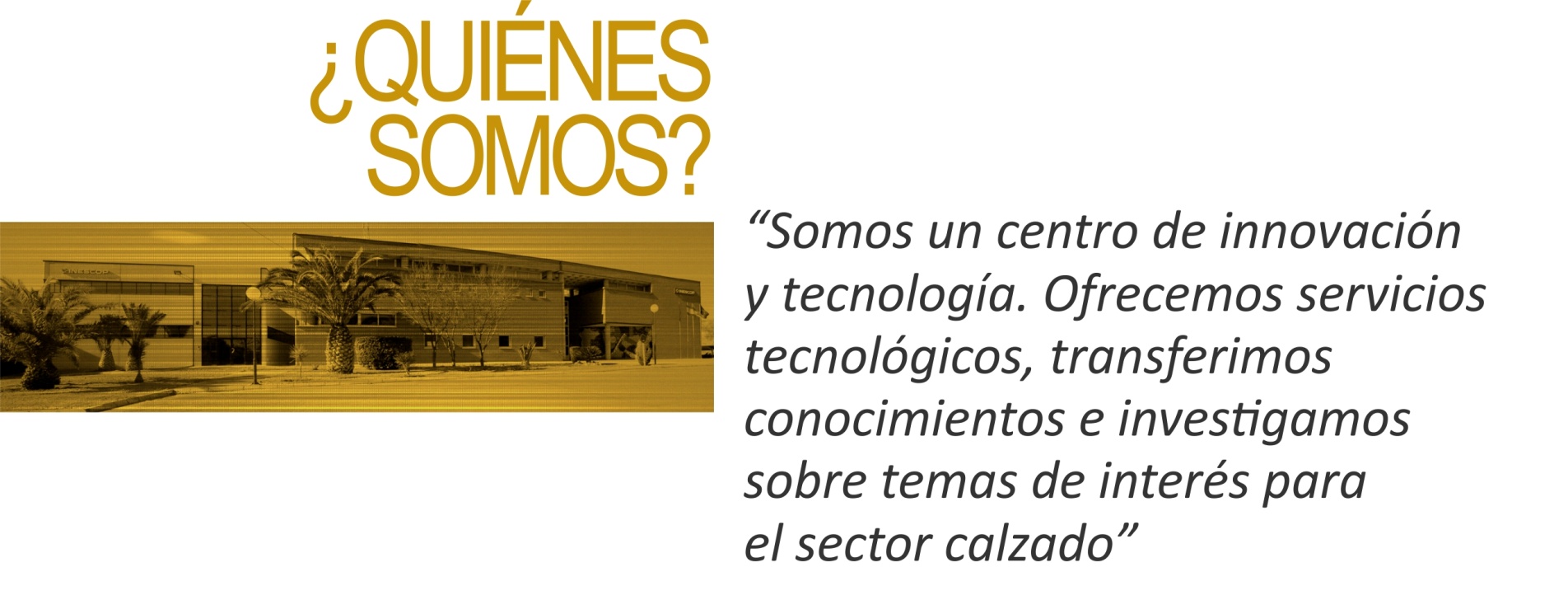 Who we are
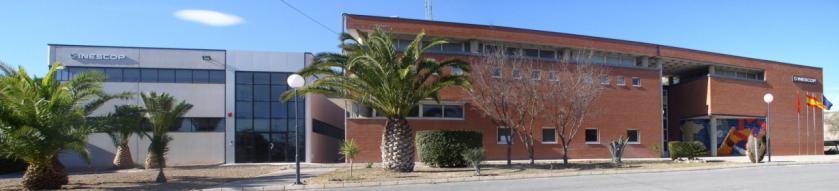 Centre for Technology and Innovation 
Independent service organisation  Footwear sector
Association of companies 
Since 1971
8,000 m2 premises
103 professionals:
70 % University graduates
15 PhDs
35 Patents
71 R&D&I projects in 2018
European: 16
National: 10
Regional: 22
Third countries: 23
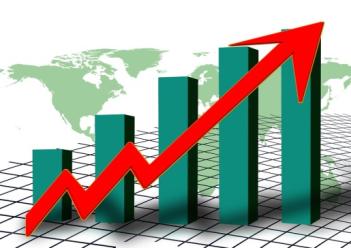 OUR TRAINING EXPERIENCE
More than 25 years
Training designers, pattern makers and footwear technicians
14 de  22
Training
Express courses – Webinars – Tailored courses – Continuous training
Higher education (UA-INESCOP): Expert in Digital Design and Footwear Technology
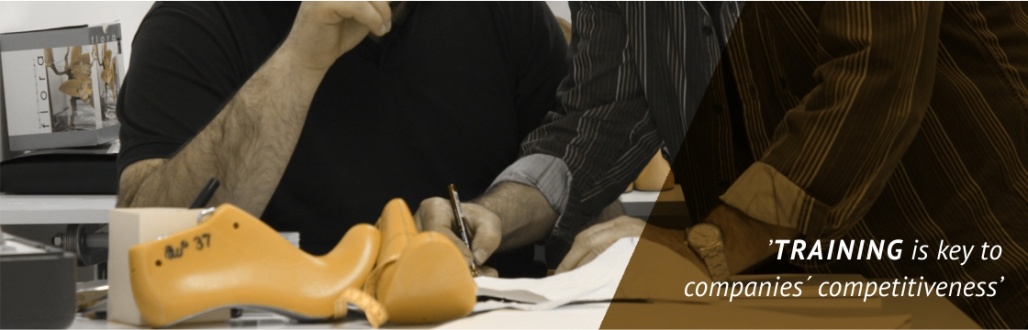 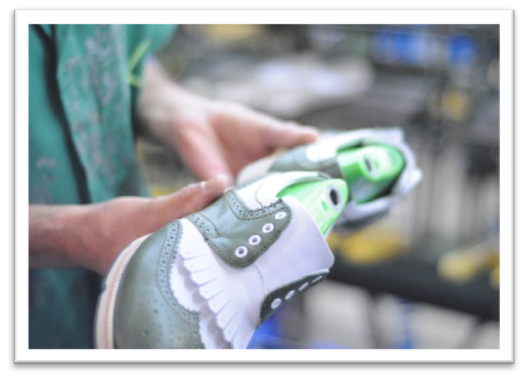 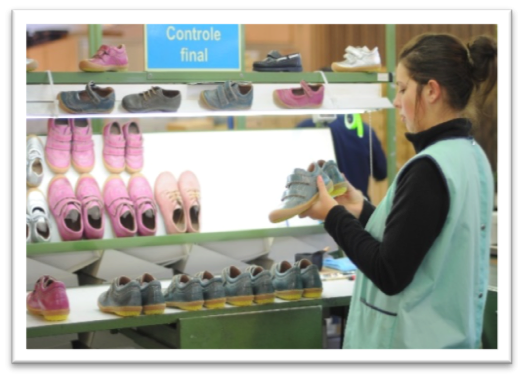 OUR CONTRIBUTION TO THE ICSAS PROJECT
Development of training manuals and learning teaching activities.
Technical translations
OUR CONTRIBUTION TO THE ICSAS PROJECT
Analysis of the links among National Qualifications framework with project results
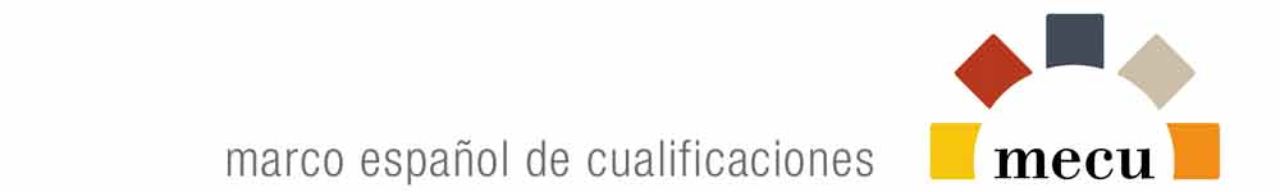 MANUALS AND TEACHING ACTIVITIES
Cutting
Prestitching
Stitching
Assembly
Prelasting
Lasting
Finishing
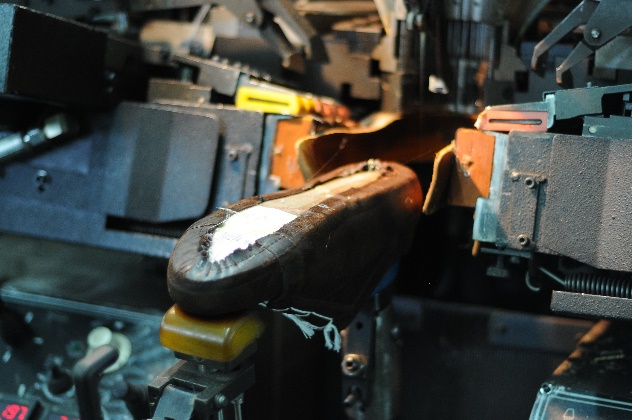 EXPECTED RESULTS FOR THE PROJECT IN SPAIN
Improvement of the VET tutors’ performance.
Establishment of the linkage of the Spanish qualification framework with the results of the project.
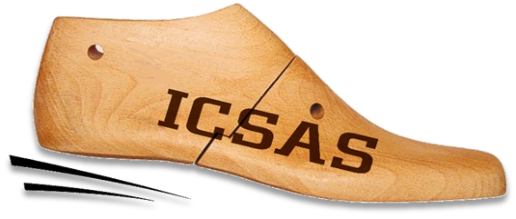 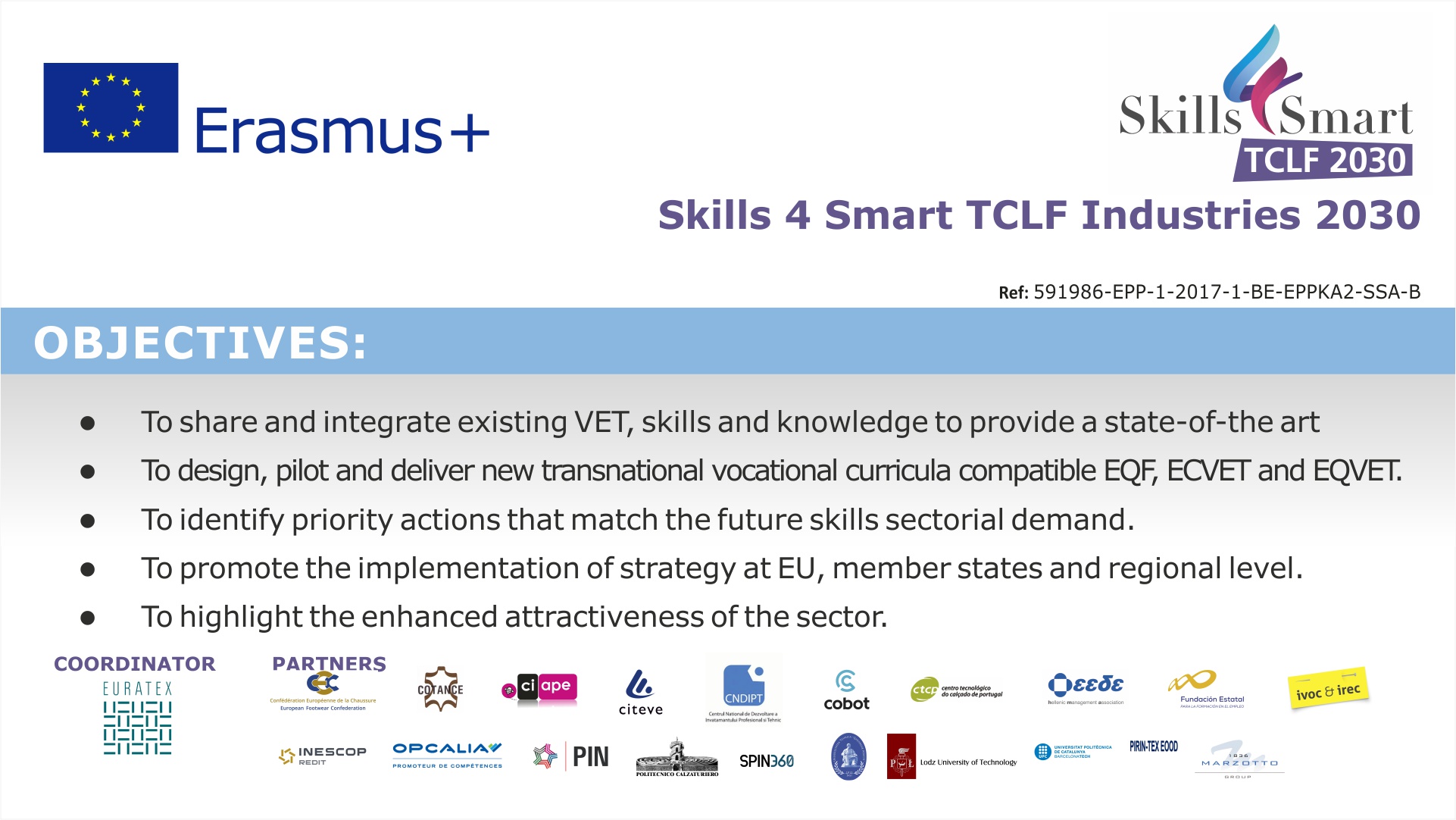 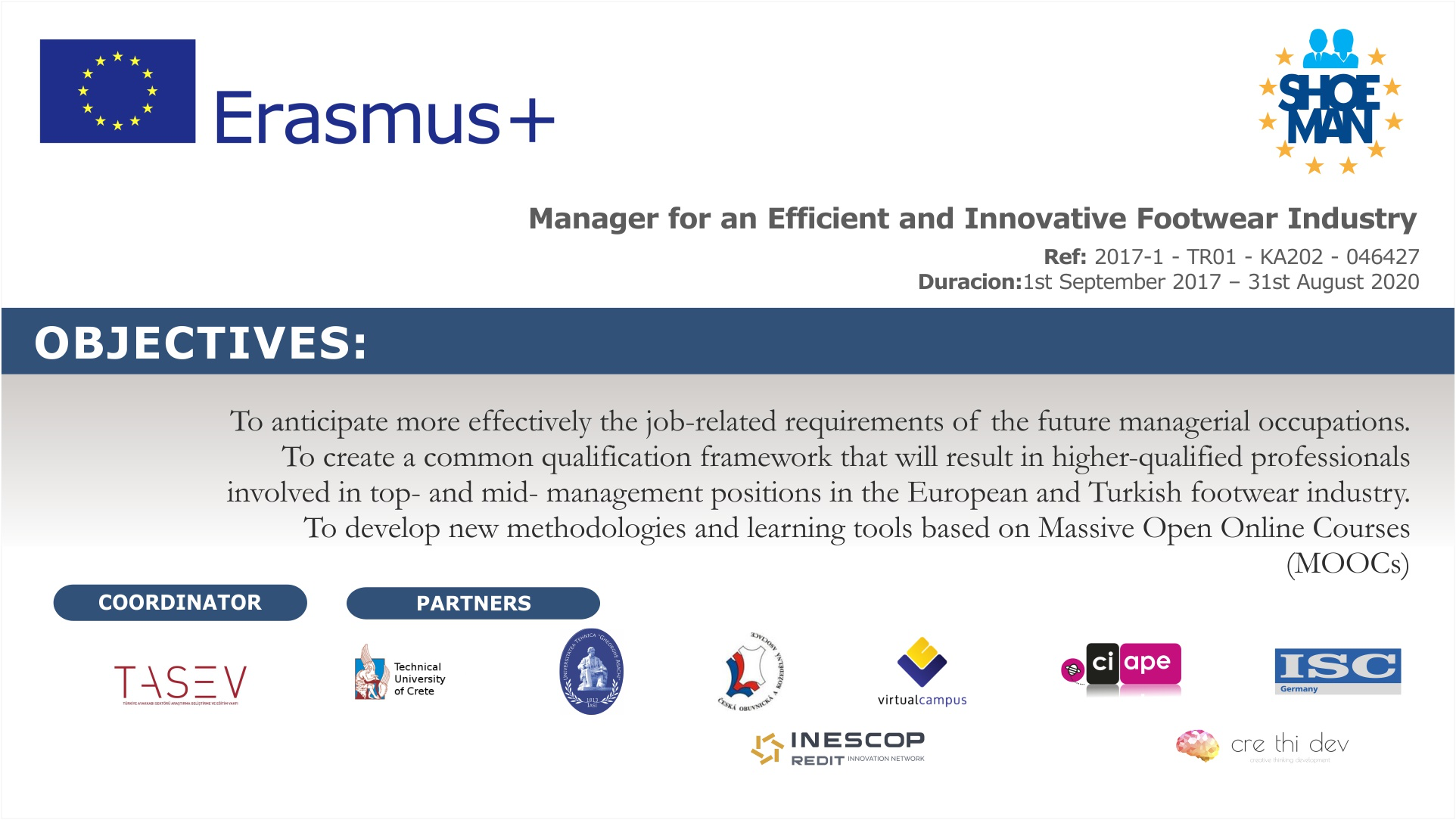 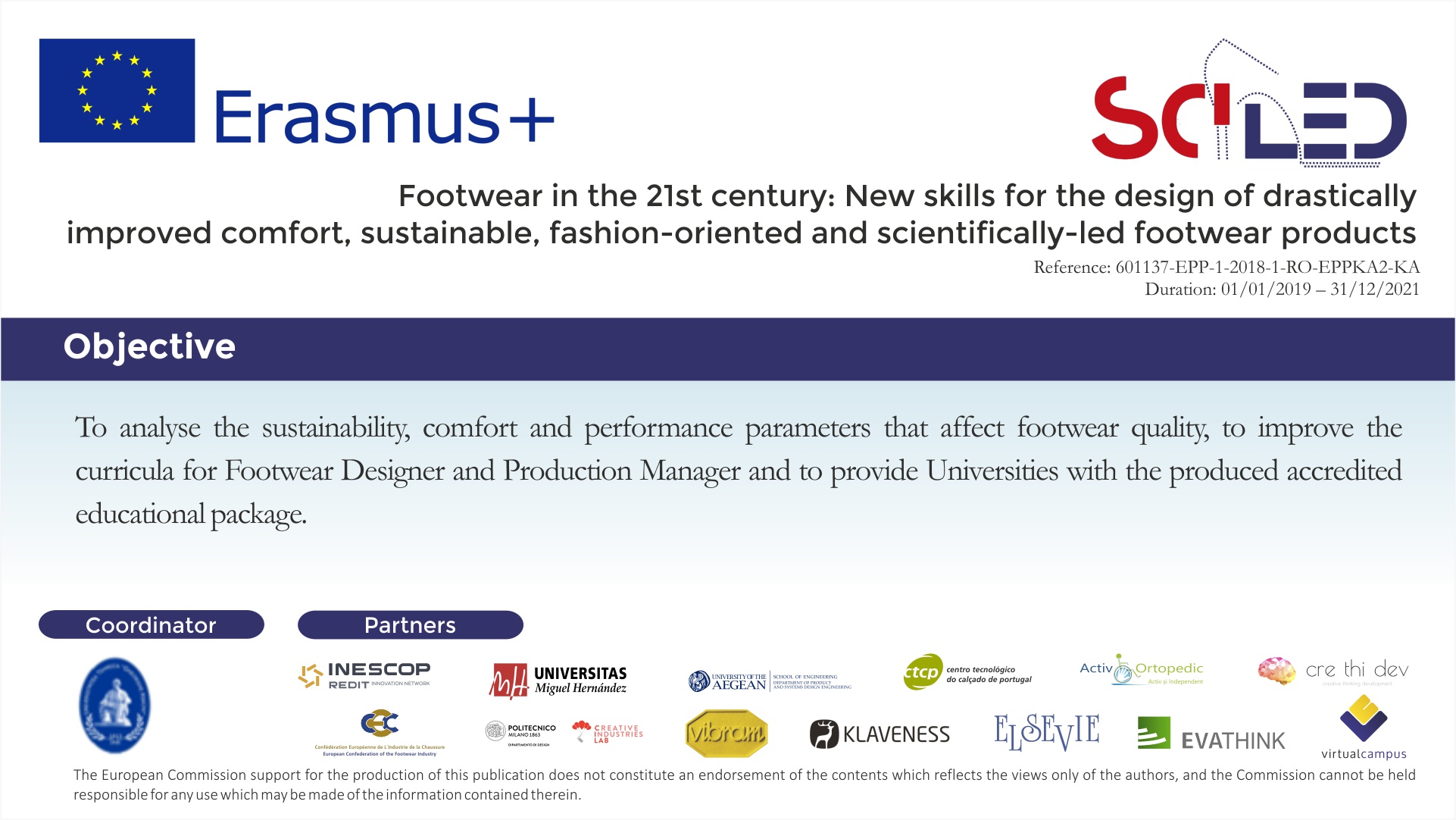 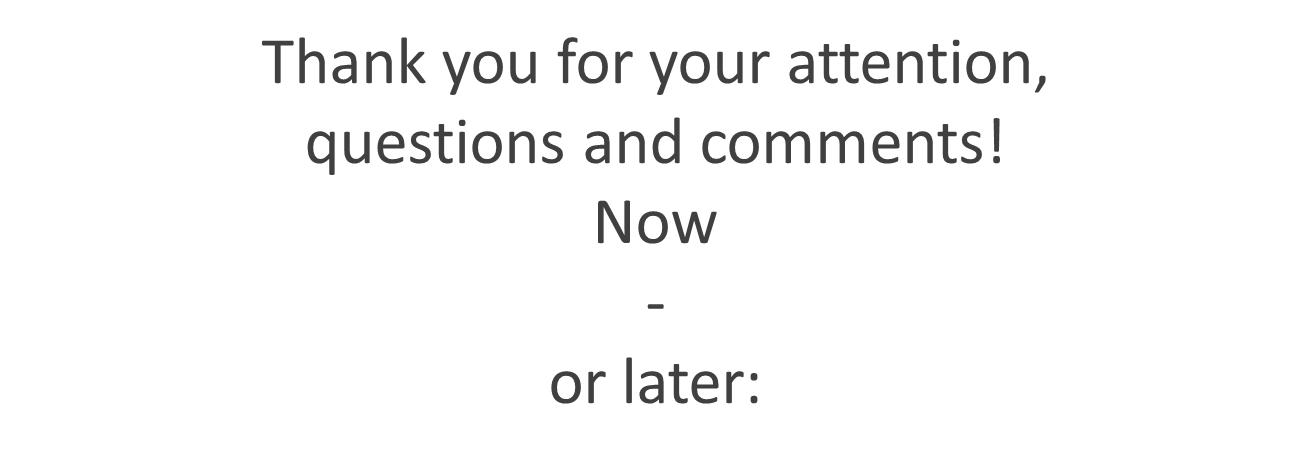 Rosana PerezINESCOP, Elda, ESrperez@inescop.es
Andreas SaniterITB Uni Bremen, DEasaniter@uni-bremen.de